Irshad Muzaffar 勤奋
University of Science and Technology of China
Boss Version and Data Sample
Event Selection
Mc Truth Information of Chic0
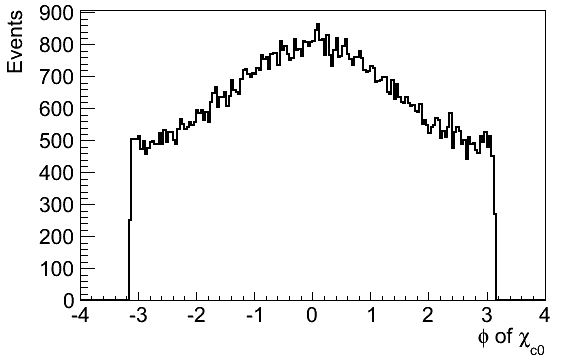 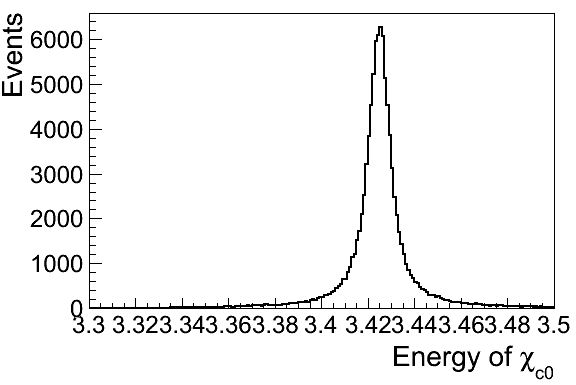 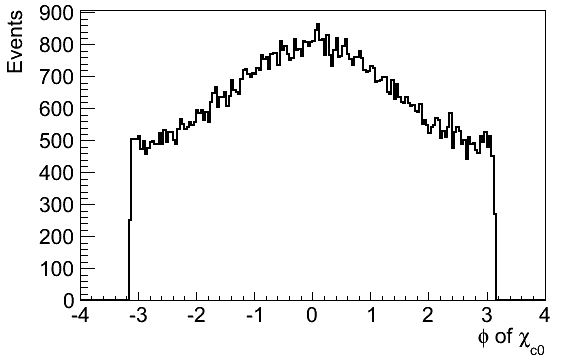 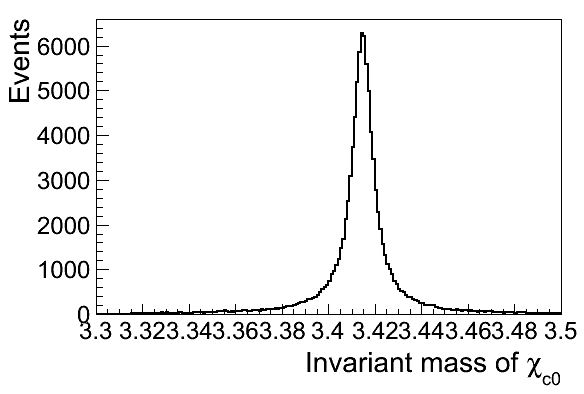 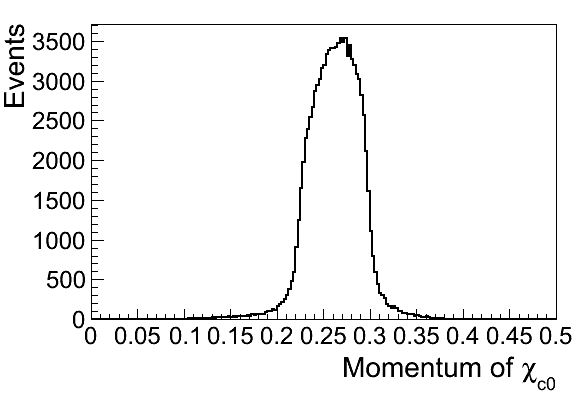 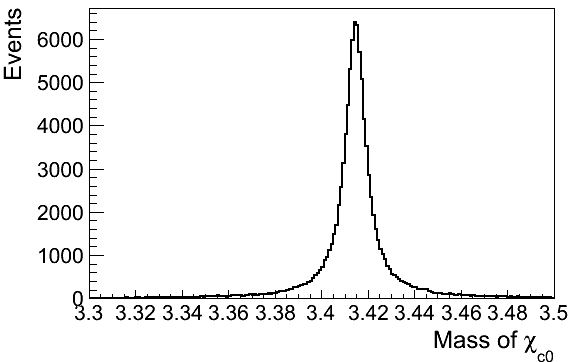 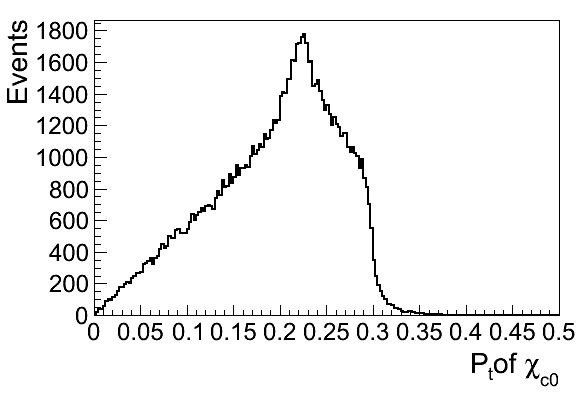 For pip and pim
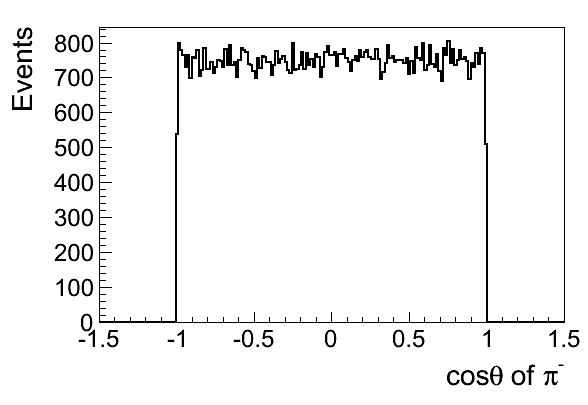 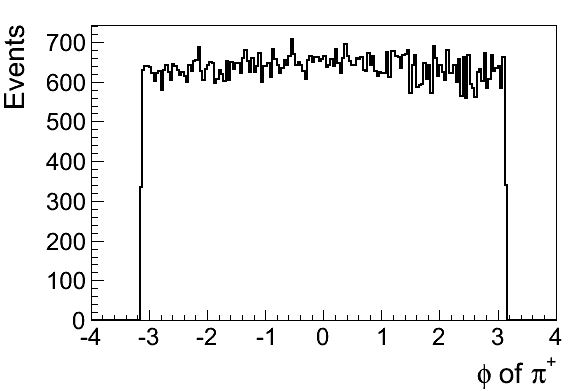 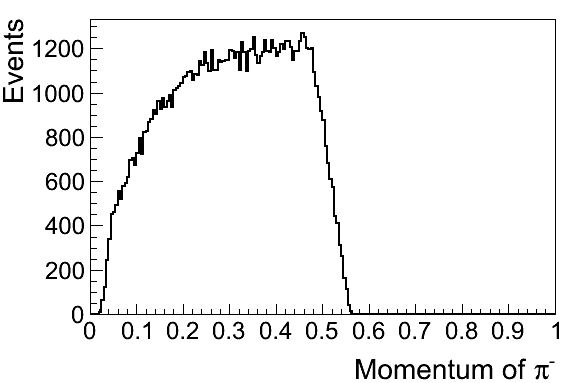 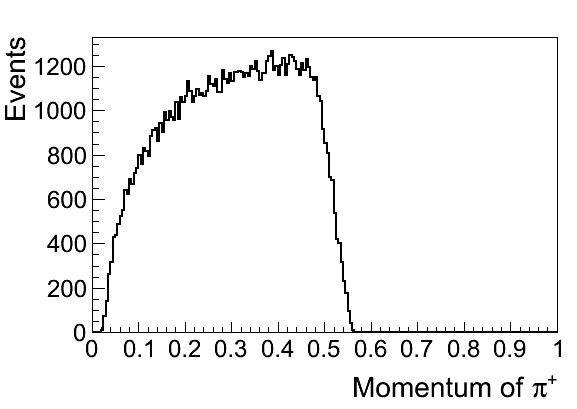 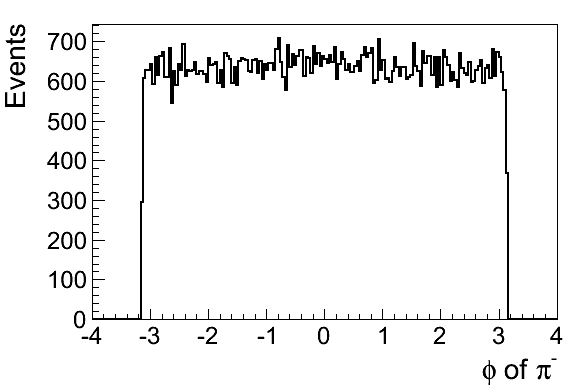 Distribution of Neutron, Anti-Neutron and Gamma
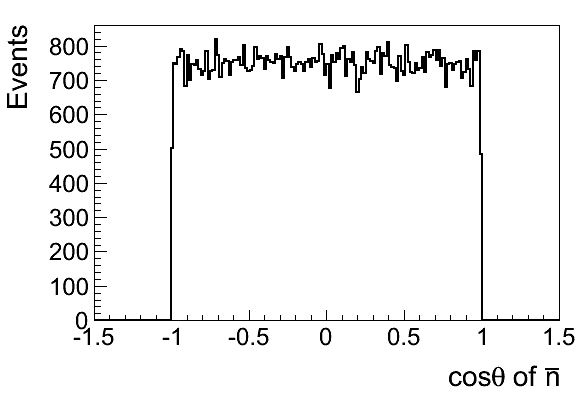 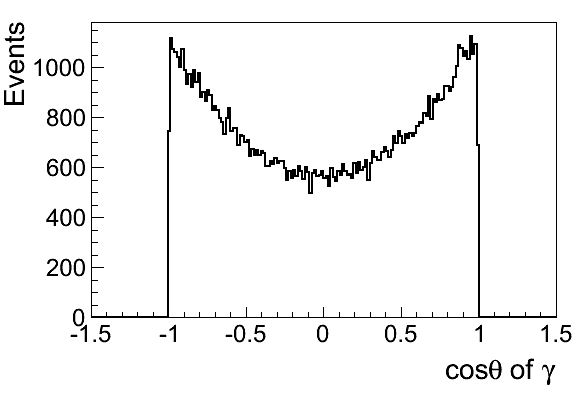 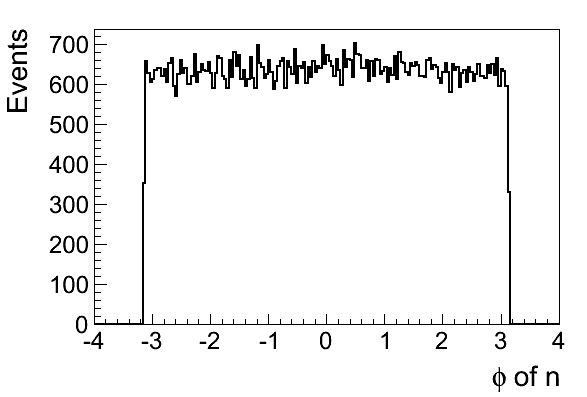 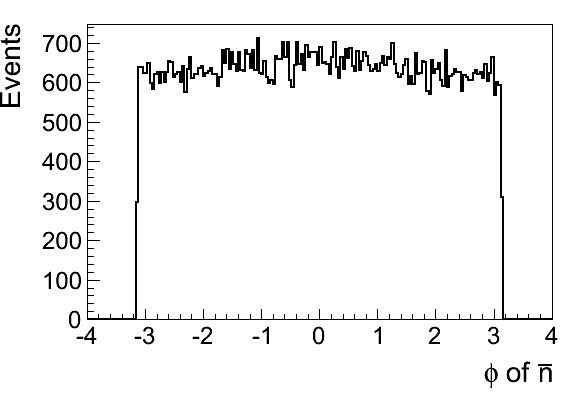 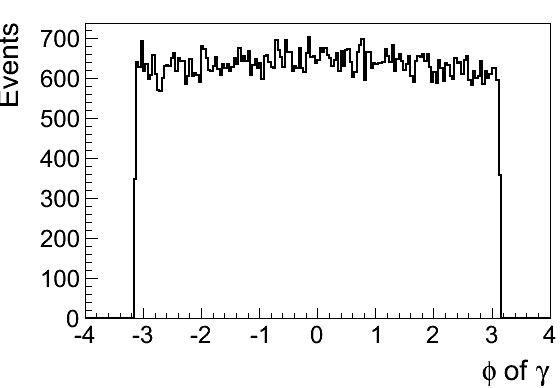 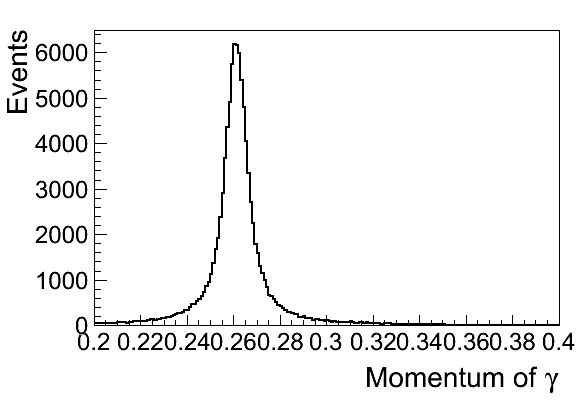 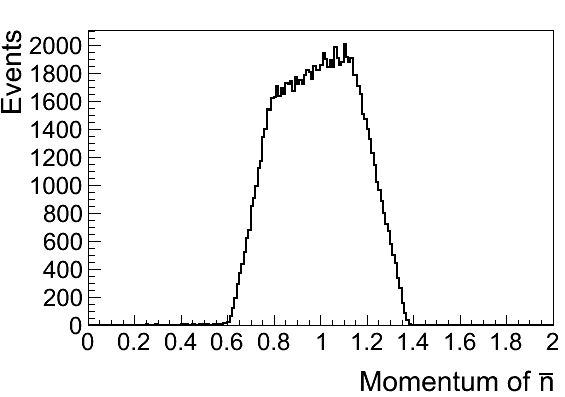 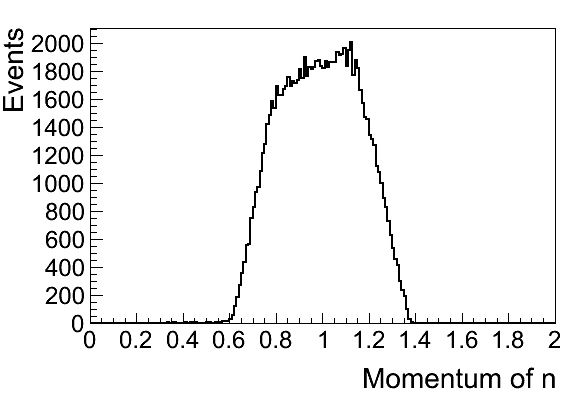 Invariant Mass of Psip,Chic0,and Sigmam
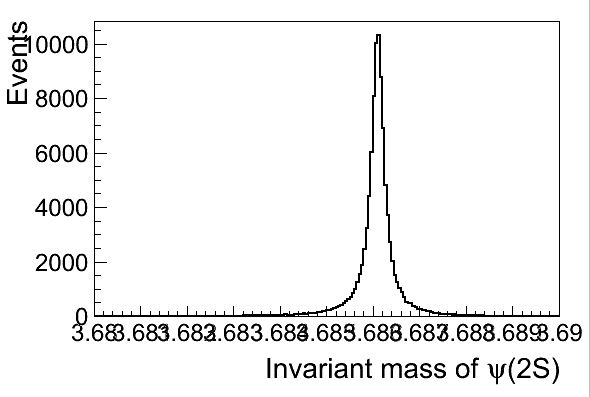 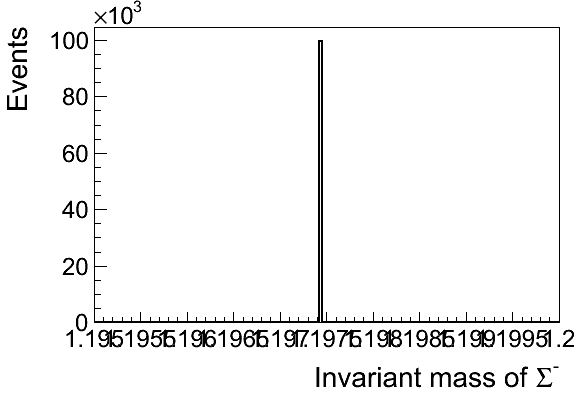 Kinematic Fit
One loop all the photons (remove the move antineutron)
Kmfit->AddTrack(0, pi+)
Kmfit->AddTrack(1, pi-)
Kmfit->AddTrack(2, gamTrk)
Kmfit->AddMissTrack(3, nbar_mass, nbarTrk)  // miss 1 freedom, p
Kmfit->AddMissTrack(4, n_mass)   //miss px, py, pz
Kmfit->AddResonance(0,  sigma-, 1, 3)  // 1 constraint
Kmfit->AddFourMomentum(1, ecms)   // 4 constraint
 Mass (n+pi+), Mass(recoil_gam)
Rules: constraint  > missing freedom
The most energetic -> antineutron  (proved it by matching with mc truth)
The photon -> didn’t detected but have information  in EMC.
The neutron -> ignore it at all